What is a depression?
A depression in economics may be somewhat hard to define. A standard definition of an economic depression is a significant decline in the gross domestic product (GDP). In order to understand a depression in these terms, one must understand the definition of a GDP.
The GDP consists of the monies spent by consumers, the investments made by private companies and the government, government spending on labor and products, and the net total of a country’s exports. These facts are totaled to determine the gross domestic product of a year. In simpler terms the GDP can be seen as an accounting of almost all the money spent on goods, services, investments, research, and labor in a country.
A depression is thought to occur when the GDP declines by 10% or more in a year’s time. Economists tend to differ over the exact percentage of decline. The Great Depression in the US and in Europe after the Stock Market crash of 1929 showed a steadily declining GDP in the subsequent years.
In the months following the crash, the GDP declined over 30%, and then was marked by a period of increase. However this increase did not equal the previous GDP of the US. So defining a depression entirely by evaluation of a decline in the GDP cannot be fully accurate
http://www.wisegeek.com/in-economics-what-is-a-depression.htm
Depression Era Unemployment Statistics
Source: U.S. Bureau of the Census, Historical Statistics of the United States, Colonial Times to 1957 (Washington, D.C., 1960), p.70.

Year	       Population	Labor Force	Unemployed 	% of Labor Force	
1929	88,010,000	49,440,000	   1,550,000			3.14	
1930	89,550,000	50,080,000	   4,340,000			8.67	
1931	90,710,000	50,680,000	   8,020,000			15.82	
1932	91,810,000	51,250,000	 12,060,000			23.53	
1933	92,950,000	51,840,000	 12,830,000			24.75	
1934	94,190,000	52,490,000	 11,340,000			21.60	
1935	95,460,000	53,140,000	 10,610,000			19.97	
1936	96,700,000	53,740,000	   9,030,000			16.80	
1937	97,870,000	54,320,000	   7,700,000			14.18	
1938	99,120,000	54,950,000	 10,390,000			18.91	
1939	100,360,000	55,600,000	   9,480,000			17.05	
1940	101,560,000	56,180,000	   8,120,000			14.45	
1941	102,700,000	57,530,000	   5,560,000			9.66	

Negative GDP:   1930 -8.6%    1931 -6.4%    1932 -13%    1933 -1.3%.
2  Minute State Financial Overview
Total state $ expenditures are still below 2001 levels (i.e., spending prior to the 2002-2005 recession)
Conservatively, there will be $300-350 billion in state deficits over next 30 months
State Medicaid deficits currently stand at $231.8 billion (stimulus bills only pay $87 million to states for Medicaid)
States have already proposed to cut:
K-12 and pre-K funding and services (25)
Public college and university funding (30)
Their own workforces (36)
There are four actions states can take: 1. draw down reserves; 2. cut expenditures; 3. raise taxes; and, 4. get the money from the feds
State Budget Troubles Worsen by McNichol & Lav http://www.cbpp.org/9-8-08sfp.htm
Center on Budget and Policy Priorities, January 29, 2009
http://money.cnn.com/pf/features/lists/state_unemployment/
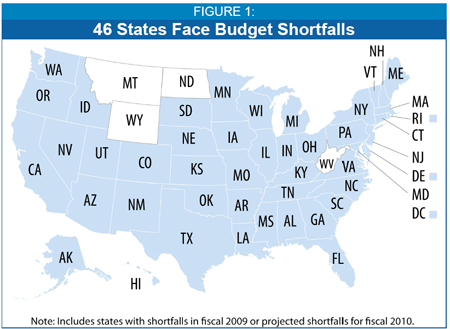 4.9%
3.3%
3.4%
3.2%
4.6%
Aggregated State Deficits
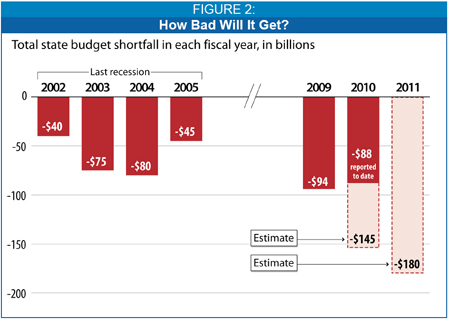 SIZE OF TOTAL FY2009 BUDGET GAPS: TOTAL $47.6 b $46.4 b $93.9 b 14.2%
1. Gap before budget was adopted  2. Additional mid-year gap   3. Total Total Gap as % of FY2009 General Fund
Alabama $784 m $1.1 b $1.8 b 22.2% 
Alaska  $360 m $360 m 6.8%   7.3%
Arizona1 $1.9 b $1.6 b $3.5 b 34.8% 
Arkansas $107 m  $107 m 2.4% 
California $22.2 b $13.7 b $35.9 b 35.5%
Colorado  $604 m $604 m 7.7%
Connecticut $150 m $1.3 b $1.5 b 8.5%
Delaware $217 m $226 m $443 m 12.2% 
District of Columbia $96 m $131 m $227 m 3.6% 
Florida $3.4 b $2.3 b $5.7 b 22.2%
Georgia1 $245 m $2.2 b $2.4 b 11.5% 
Hawaii  $232 m $232 m 4.0%
Idaho  $217 m $131 m 7.4%
Illinois $1.8 b $2.0 b $3.8 b 13.4%
Indiana  $763 m $763 m 5.8% 7.6%
Iowa $350 m $134 m $484 m 7.6%
Kansas  $185 m $185 m 2.9% 
Kentucky $266 m $456 m $722 m 7.8% 
Louisiana  $341 m $341 m 3.7%
Maine $124 m $140 m $265 m 8.6%
Maryland $808 m $691 m $1.5 b 10.0%
Massachusetts $1.2 b $2.4 b  $3.6 b 12.7%
Michigan $472 m $200 m $672 m 2.9% 9.6%
Minnesota $935 m $426 m $ 1.4 b 7.9%
Mississippi1 $90 m $175 m $265 m 5.2%
Missouri  $342 m $342 m 3.8
Nevada $898 m $536 m $1.4 b 19.6%
New Hampshire $200 m $50 m $250 m 8.0%
New Jersey1 $2.5 b $2.1 b $4.6 b 14.2%
New Mexico  $454 m $454 m 7.5% 
New York $4.9 b $1.7 b $6.4 b 11.7% 
North Carolina  $800 m $800 m 3.7% 
Ohio1 $733 m $1.2 b $1.9 b 6.8% 
Oklahoma $114 m  $114 m 1.7% 
Oregon  $442 m $442 m 6.6% 
Pennsylvania  $2.3 b $2.3 b 8.1% 
Rhode Island $430 m $372 m $802 m 24.5%
South Carolina $250 m $554 m $804 m 11.7%
South Dakota  $27 m $27 m 2.2%
Tennessee $468 m $884 m $1.4 b 12.0%
Utah  $620 m $620 m 10.4%  3.7%
Vermont $59 m $66 m $125 m 10.3%
Virginia $1.2 b $1.1 b $2.3 b 13.8%
Washington  $509 m $509 m 3.4%  6.4%
Wisconsin $652 m $346 m $998 m 7.1%